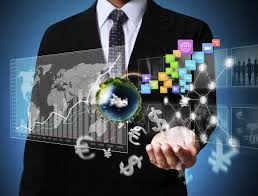 Finansijska funkcija
Transportna funkcija
Transportna funkcija i transportno poslovanje
Transportno poslovanje privrednih orga¬nizacija odnosi se na transport robe.

 Transportno poslovanje preduzeća podrazumeva dopremu, unutrašnji transport i otpremu robe.
Preduzeće mora imati svoj zaseban organ koji se brine o transportu robe. 

Kod malih preduzeća se ovaj posao poverava jednom licu, a transportom robe se bavi posebna organizaciona jedinica preduzeća koju zovemo transportnom službom.
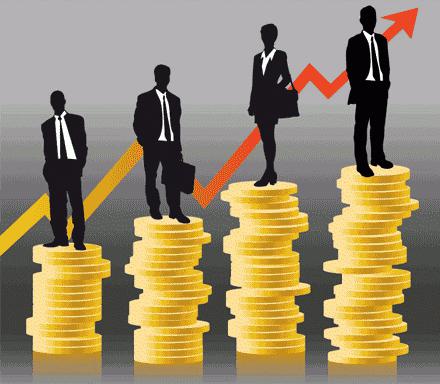 ORGANIZACIJA
TRANSPORTNE SLUŽBE
Unutrašnja organizacija transportne službe u prvom redu zavisi od toga da li se preduzeće u transportu služi sopstvenim, ili tuđim transportnim sred¬stvima kao i obim transportnog poslovanja. 

Ako preduzeće ima sopstveni vozni park, transportna služba se deli na dva odseka — administrativni i tehnički.

 Administrativni odsek transportne službe ima zadatak da organizuje transport, da njime rukovodi i da izvršava sve zadatke transportne službe, sem tehničkog obezbjeđenja i izvršenja samog transporta, 

Tehnički odsek transportne službe sačinjava osoblje koje upravlja transportnim sredstvima, njihovim održavanjem kao i osoblje koje obavlja fizičke poslove oko utovara i istovara transportnih sredstava.
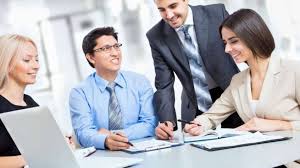 Kod transporta robe sopstvenim vozilima vozač kamiona dobija za svaku vožnju van mesta poseban Putni nalog za teretno vozilo .
Vozač kamiona ili poseban sprovodnik robe nose prateća robna dokumenta. To je obično skladišna Dostavnica ili Otpremnica u najmanje dva primerka. Jedan primerak se predaje primaocu robe, da bi mogao kontrolisati tačnost isporuke, a na drugom primalac overava prijem isporuke, što vozaču služi kao dokaz o izvršenom zadatku prevoza, odnosno pratiocu robe kao dokaz o urednoj predaji robe.
Otprema/doprema
U trgovinskim preduzećima unutrašnjim transportom nazivamo: kretanje robe u okvirima skladišta, prodavnica i stovarišta, prenos robe iz skladišta u prodajna stovarišta, priručna skladišta prodavnica i same prodavnice.

 Otprema predstavlja transport prodate robe od mesta lagerovanja do mesta preuzimanja od strane kupca. 

Doprema i otprema robe predstavljaju spoljni transport pošto se odvijaju na relacijama preduzeće — spoljni svet, dok je unutrašnji transport pojava internog karaktera u samom preduzeću.
Finansijska funkcija
Finansijska funkcija svestrano je ukljucena u okviru procesa individualne reprodukcije, u delovanje svih ostalih funkcija.

Sa stanovišta organizacije, proces reprodukcije započinje nabavkom, a završava se prodajom. 

Početna i završna faza su u novčanom obliku, a novac je trebalo pribaviti ili imati , a takođe pod izvesnim uslovima i vraćati.
 
Centralna kategorija finansijske funkcije je novac u svim njegovim osnovnim ulogama:
* merila vrednosti, 
*posrednika razmene, 
*platežnog sredstva, 
*čuvara vrednosti, i
* raspodelioca društvenog proizvoda.

Dakle finansijski odnosi jesu odnosi između ljudi, organizacija i društva koji proističu iz značaja novca u svim njegovim nabrojanim ulogama
Zadaci finansijske funkcije:
Finansijska funkcija preduzeća obuhvata:
–         finansiranje – nabavku kapitala
–         investiranje i upotreba kapitala
–         održavanje likvidnosti – upravljanje kapitalom
 
Ova funkcija je važna za poslovanje, pa je neophodno planirati finansijska sredstva. Novčana sredstva su potrebna za nabavku opreme reprodukcionog materijala, isplata zarada zaposlenima.
 
Finansijska funkcija povezana je sa nabavnom, proizvodnom i prodajnom funkcijom. Utiče na uspešnost poslovanja preduzeća.
PODELI
Domaći zadatak
Definišite transportnu funkciju 
Šta predstavlja u trgovinskim preduzećima transport-otprema –doprema
Objasnite finansijsku funkciju
Centralna kategorija finansijske funkcije je novac i koje su sve njegove uloge, nabrojati...